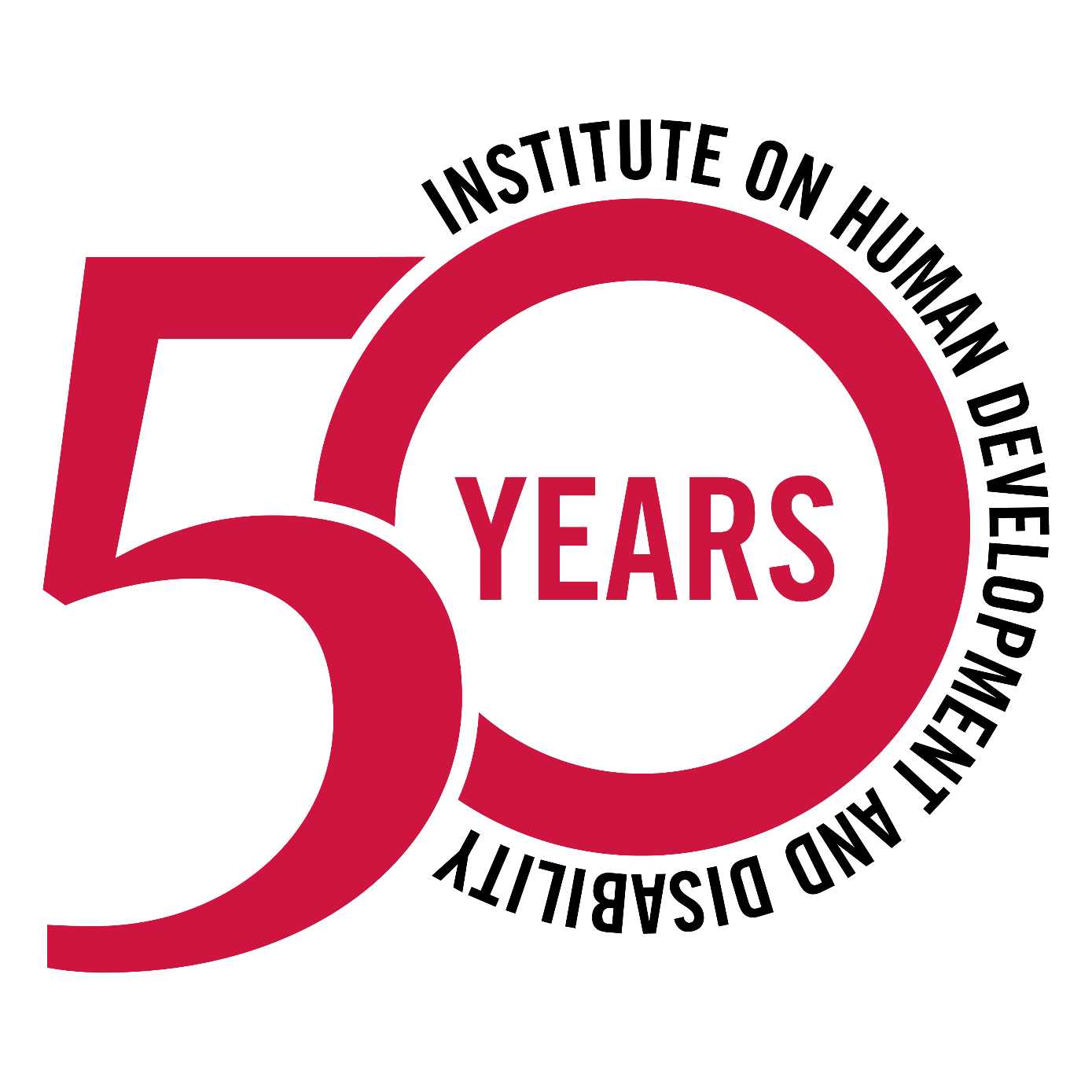 Assessing what Program Process Factors influence Quality of Life of Farmers with Disabilities– A Qualitative Approach.
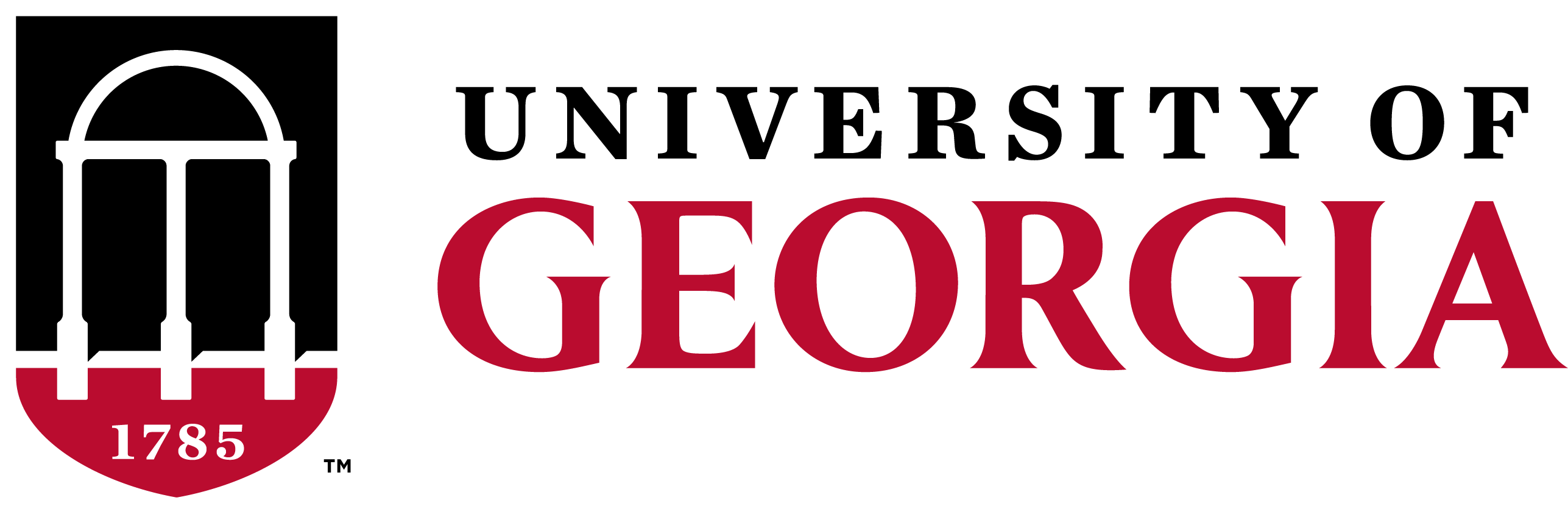 Hamida Jinnah, PhD & Fetsch, Robert, PhD
University of Georgia & Colorado State University
Purpose
Key Themes
Current qualitative evaluation study aimed to explore and understand the key factors (programmatic or client-level) that contributed to significant changes in quantitative pre-post scores in Quality of Life (QOL) levels and Independent Living and Working (ILW) levels for clients with disabilities who were part of the National AgrAbility project.
“…I made a lot of changes. First of all, some of the vehicles that we were using were high and required heavy physical exertion and sometimes bending and twisting in ways that weren't safe for my body. So we had made changes to those vehicles. I'm not lifting, bending, pulling in the ways that were damaging to my body and to my joints.” 

                                                          									 40-year-old female with arthritis
“...getting a four-wheeler, ..made life a whole lot simpler. 'Cause when it got too wet or anything to use the wagon or carry the stuff around I had to use a pickup to go from pen to pen. And then I was having to get out every pen or had to carry the buckets over to the pens individually… getting at four-wheeler, it made life a whole lot simpler…. I could put my buckets in the back, have it and go around and feed without having much walking to do”
 				
-57-year-old male with leg amputation above the knee
“An assessment was done and the recommendation was made to get a set of steps and we did. And they worked so well that I bought a second set of steps.” 

(52-year-old male with joint injuries)
Methodology
PROGRAMMATIC FACTORS

FACILITATORS
Trusting relationship with project staff, ongoing communication, timeliness of services 
Assistive technology recommendations and modifications (in-house or referrals)
Funding for Equipment, modifications
Comprehensive farm assessments and recommendations

BARRIERS
Communication gaps between project staff and clients
Limited Farm Knowledge of VR Counselors 
Lack of Specialized Expertise in Sensory Impairment (vision) 
Excessive paperwork for VR eligibility 
Delay in vocational rehabilitation services 
VR ineligibility
Phone interviews were conducted with nine past clients to the project who had the highest or lowest combined change score on the Quality of Life (QOL) and Independent Living and Working (ILW) measures (posttest minus pretest). A semi-structured interview guide with imbedded probes was utilized to facilitate discussion during the interview.
“...Case worker... that don't know nothing about farm work and it makes it difficult. They have no idea how a farm runs… I wanted to get me a four-wheeler so I could make my life easier and I told her that I was pushing cows and she thought that I was hitting cows with that four-wheeler and pushing them with the four-wheeler...”

-57-year-old male 	client with leg 	amputation above the 	knee
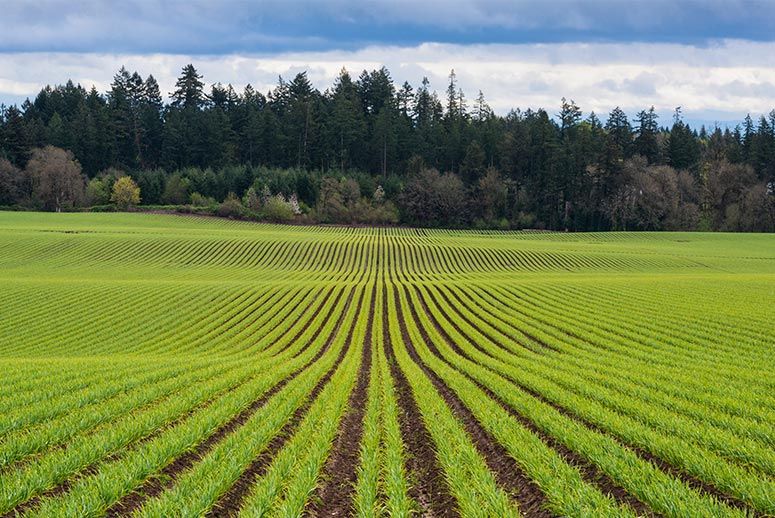 “…I was pretty impressed, really… we went over things that would help me on the farm…we talked at least once a week, maybe more often than that, talking about what we were going to get done, or what was the next step. They (Agrability staff) were wonderful for helping me there…when my disease kept getting worse, they just kept coming out and we'd go over things again and figure out what we needed. They were awesome to work with… still talk to them, from time to time, you know - they'll call me and see how I'm doing..”

A 41-year-old male client with Multiple Sclerosis
“…they helped me with fixing a tractor so it was easier to get into...they just extended the handle down on the one tractor so it was easier to reach, to get a hold of that to get up, and added one more step, I believe it was, to easier to get up into the tractor… they put a step on the skid steer bucket so you could step up onto that to get into the skid steer a lot easier.”

53-year old female with arthritis
CLIENT-LEVEL FACTORS

CLIENT-LEVEL FACTORS
Intrinsic client motivation, Skills
Extrinsic motivation 
Technological limitations

FAMILY LEVEL FACTORS
Family support
Health or other extrinsic
Analysis
Grounded theory approach (Glaser and Strauss, 1967) was used to collect and analyze data simultaneously using the constant comparative method until themes reached a point of saturation. Key themes emerging from the data and resulting inferences have been presented here.